1
Hulpverlening in Nederland
2
Oekraïne crisis – update voor ledenraad29-03-2022
Welke hulpverlening bieden we nu in Nederland?
Humanitaire Servicepunten (HSP) 
Meldkamer Landelijk Centrum Vluchtelingenspreiding (LCVS)
Begeleid vervoer
Noodopvang Bevolkingszorg (eerste week)
Langdurige opvang vluchtelingen (na eerste week) 
Restoring Family Links 
Landelijke Informatielijn Oekraïne en WhatsApp Hulplijn 
In opstart: 
Coördinatie Particuliere opvang (met Leger des Heils en Vluchtelingenwerk Nederland) 
Psychosociale hulpverlening
3
Ervaring en tips over lokale samenwerking
4
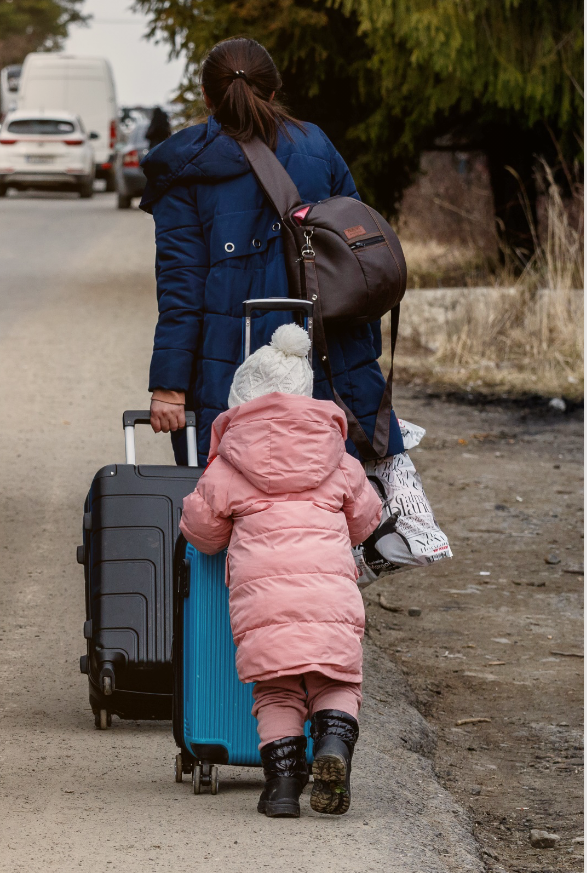 Internationale hulp
Gebruik bestaande internationale netwerken 
Werk op basis van vraag en niet op basis van aanbod
Cash donaties boven goederen
Lokaal inkopen 
Daardoor minder transport- en opslagkosten
Lokale investering
Aparte initiatieven kunnen in sommige gevallen averechts werken
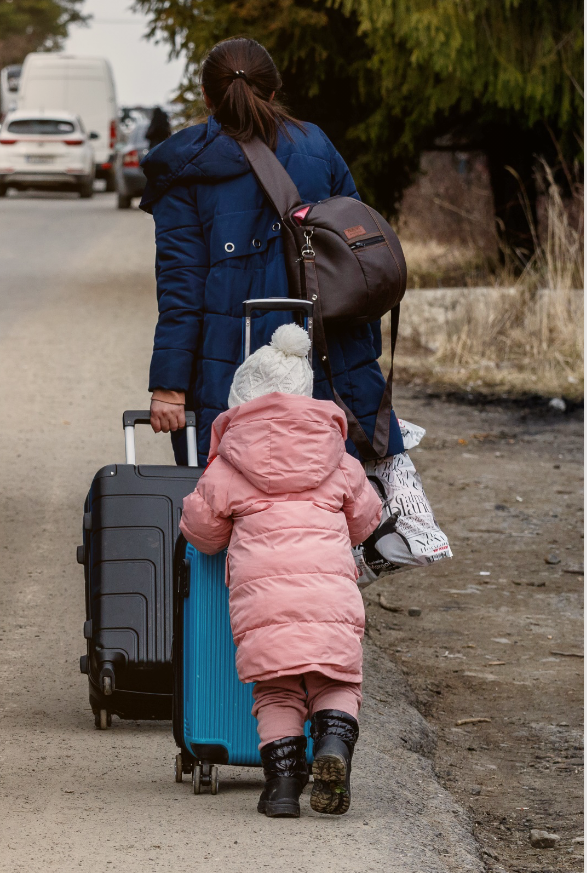 Nationale hulp
Werk zoveel mogelijk samen met bestaande partners en op basis van hun expertise 
Lokale kledingbank
Lokale kringloop
Transportvereniging die truckers helpt

Werk zoveel mogelijk vraaggericht. Is de vraag niet duidelijk, zorg dan eerst voor een needs assessment 

Publieksvoorlichting/communicatie hierover is een uitdaging
7